سفرة استطلاعية الى شمال العراق
قام وفد من قسم جيولوجيا النفط والمعادن باجراء سفرة استطلاعية الى مناطق شمال العراق لغرض تحديد المناطق الملائمة لاجراء العمل الحقلي (الكورس الصيفي) لطلبة المرحلة الثانية
شملت السفرة على زيارة المناطق التالية:- 
مدينة دهوك 
منطقة شقلاوة 
منطقة سوران 
منطقة دوكان  
تم تحديد اهم التكاوين الجيولوجية والظواهر التركيبة والجيومورفولوجية المنكشفة في هذه المناطق كما تم اجراء زيارات لبعض الكليات التي لها اقسام مماثلة للقسم
مدينة دهوك
لقاء مع السيد عميد كلية الهندسة د. نزار محمد سليم نعمان
تم التباحث معه حول أمور علمية تخص قسم جيولوجيا النفط والمعادن وحول الأماكن التي يمكن الاستفادة منها لغرض العمل الحقلي
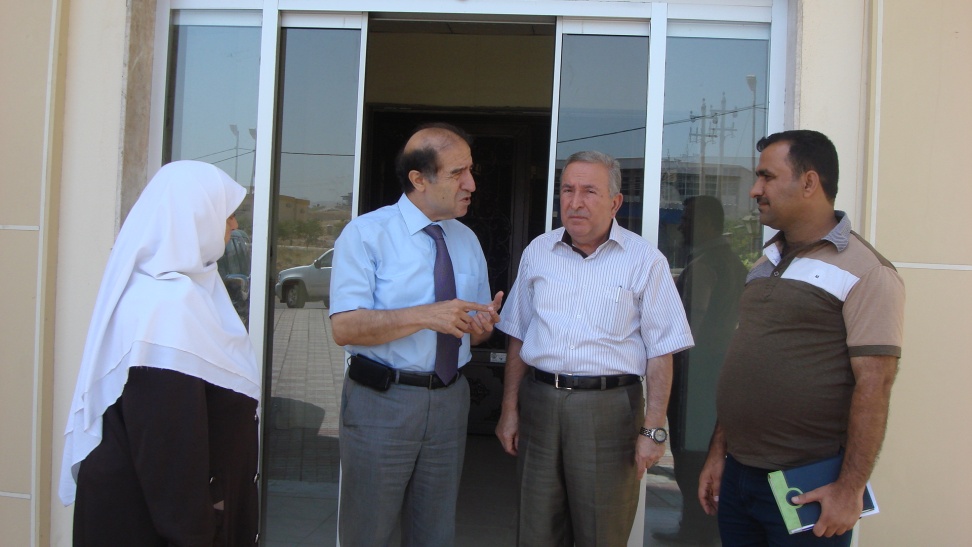 نصحنا ان نذهب باتجاه مصيف زاويته
منطقة زاويتة يظهر فيها تكوين جركس الفتاتي
تكوين جركس : عبارة عن ترسبات نهرية حمراء ترسبت في عصر الأيوسين قبل 54 مليون عام تظهر على شكل دورات ترسيبية تكون الحبيبات الخشنة في الأسفل وتتحول إلى غرينية وصلصالية في الجزء الأعلى  سمك التكوين حوالي 225 متر يرجع اللون الأحمر بسبب وجود اكاسيد الحديد.
قياس وضعية الطبقة في تكوين جركس
يظهر تكوين جركس في اسفل الصورة ويعلوه تكوين بيلاسبي الجيري
تتمثل المنطقة بطية محدبة يظهر في لب الطية تكوين جركس الذي تأثر بالتعرية الشديدة ويحاط بتكوين بيلاسبي الجيري المقاوم للتعرية مكوناً قمم الجبال المحيطة بالمنطقة
منظر في مصيف زاويته يشاهد فيه تكوين جركس ويعلوه تكوين بلاسبي الجيري
منظر لتكوين انجانة عند الطريق بين عقرة وشقلاوة، يشاهد انتظام التطبق وتأثره بالفواصل والتجوية يلاحظ كذلك الأشكال الجيومورفولجية الناتجة عن التعرية
يتكون انجانة من طبقات رملية كلسية نحيفة وطبقات طينية حمراء وخضراء، الطبقات الرملية الكلسية تمر بدورات رسوبية من الرمل والصلصال والطين تزداد نعومة الحبيبات فيها من أسفل الطبقة الواحدة إلى أعلاها، سمك هذه الطبقات يزداد من متر واحد إلى عدة أمتار . ترسب هذا التكوين في المايوسين الأعلى.
جامعة سوران
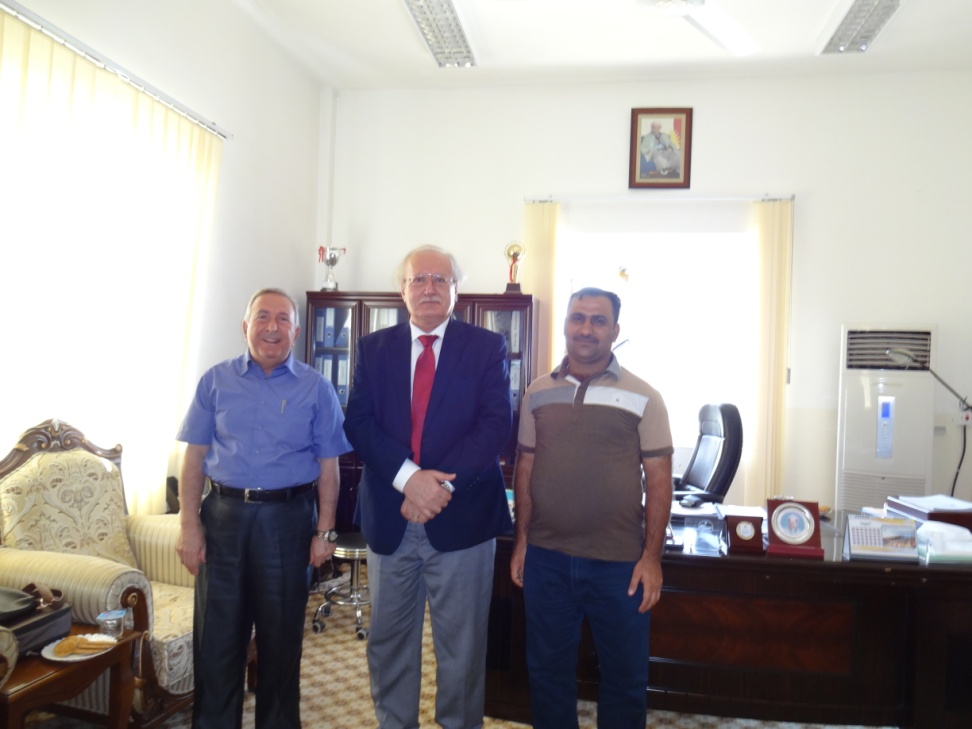 تم التباحث مع السيد العميد حول المواد الدراسية والية التعاون بين القسمين المتناظرين وقام الوفد بزيارة مختبرات القسم
لقاء مع عميد كلية العلوم ورئيس قسم جيولوجيا النفط والمعادن في الجامعة الأستاذ الدكتور كمال يوسف اوديشو
طريق سوران-شقلاوة
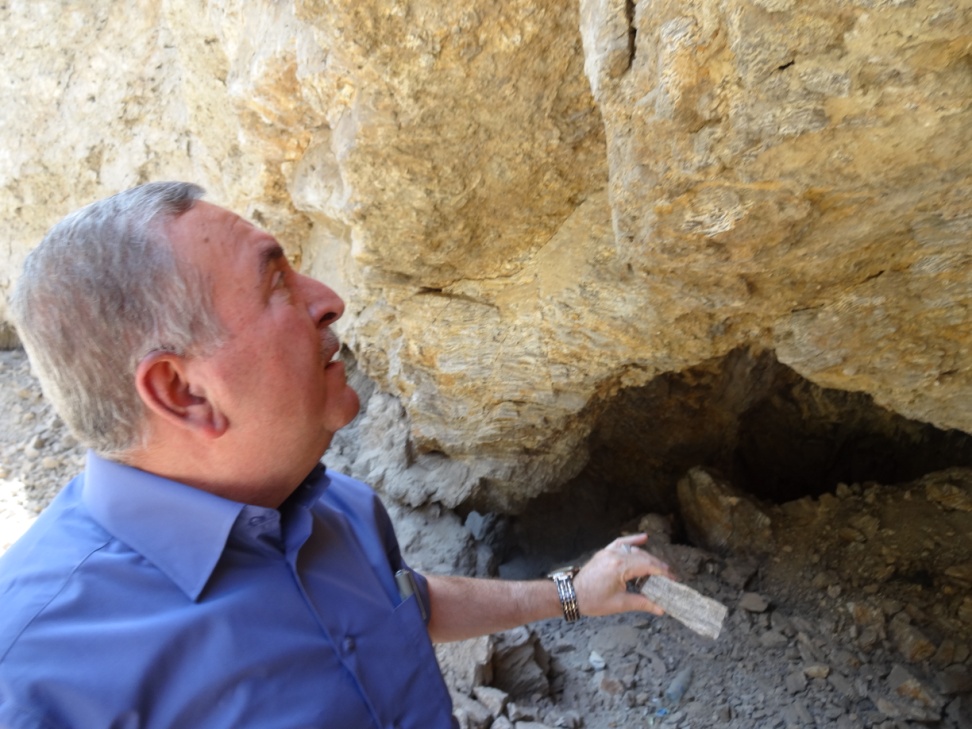 عند العودة من جامعة سوران تم مشاهدة تكوين بخمة الجيري الذي يمتاز بصخوره الصلبة مكونة قمم الجبال والتي تحتوي على التكهفات ويظهر عليها نضوح المواد الهايدروكاربونية التي يكون لونها اسود.
طبقات من تكوين بخمة الجيري المقاومة للتعرية و التي يظهر عليها التطبق الجيد
قرب شلال كلي علي بك
صورة مقربة للنضوح النفطي في تكوين بخمة
تكوين بخمة هو مكافيء لتكوين عقرة عمره كمبانيان (70.6-83.5) مليون عام صخوره جيرية دولوماتية تمتاز بأنها قوية جيدة التطبق تكون قمم بعض الجبال
منطقة شقلاوة
تميزت المنطقة بسيطرة عدد من التكاوين عليها هي من ألاقدم الى الاحدث 
تكوين شيرانش
تكوين كولوش
تكوين جركس 
تكوين بيلاسبي
تكوين انجانة
تكوين كولوش الفتاتي
يتميز تكوين كولوش بانه يتكون من الطين الصفحي والحجر الرملي والصلصال والمدملكات يحتوي على طبقات رقيقة غامقة اللون خضراء الى زيتونية عمر التكوين هو بين الباليوسين الأوسط والأيوسين الأسفل ( 55-60) مليون عام. ان كولوش يقع تحت مدينة شقلاوة ومتأثر بالتعرية بدرجة كبيرة.
الطبقات النحيفة والإنثناءات في تكوين كولوش
منطقة دوكان
تكوين كولوش الفتاتي مكوناً منطقة منخفضة
منطقة دوكانتكوين شرانش
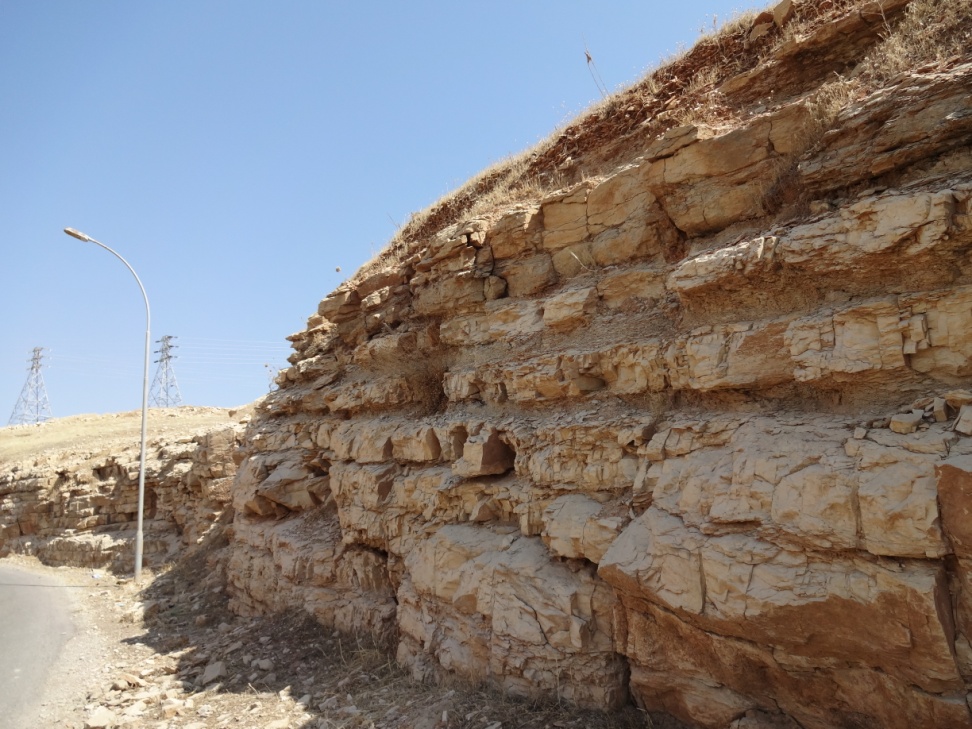 تكوين شيرانش الجيري عمره ماسترختيان( 65-70) مليون عام يلاحظ فيه التطبق الجيد سمك الطبقات                  (20  -30سم.)
عناصر المايكروتكتونك
فالق اعتيادي تم تشخيصه من خلال انثناء الطبقات
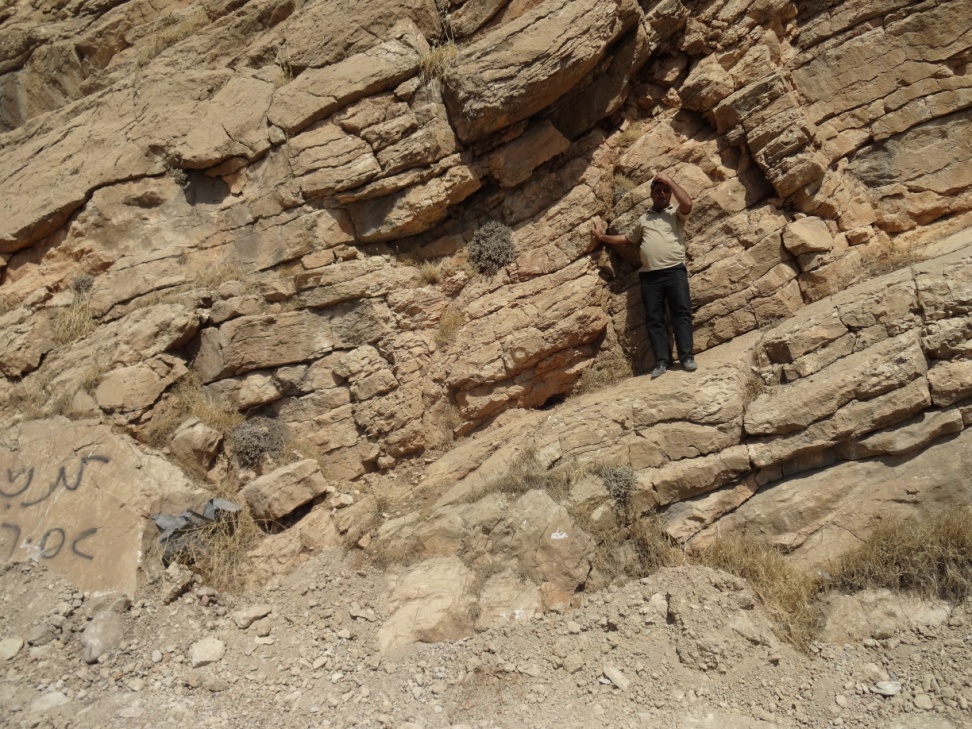 فالق اعتيادي متزامن مع ستايلولايت أفقي موازي لمستوي التطبق
فالق ازاحة مضربية تم تشخيصه من خلال التخطيط الأفقي
مستوي فالق يلاحظ  فيه ان الجزء الصخري المفقود قد تحرك نحو الزاوية السفلى اليمنى من الصورة
مستوي فالق اعتيادي يظهر فيه التبلور المعدني والتخطيط الذي يشير الى حركة الجزء الصخري المفقود نحو الشخص الواقف.
مستوي ستايلولايت أفقي يظهر التدبب فيه باتجاه الأعلى مشيرا إلى تأثر بإجهاد أعظم شاقولي.
مستوي ستايلولايت عمودي يشيرالى اتجاه الاجهاد الاعظم المؤثر في المنطقة بحدود 035
عروق معدنية اتجاهها 080  تشير الى حصول تمدد في المنطقة
ظاهرة عدم التوافق الزاوي بين تكوين كولوش ذات الطبقات المائلة والترسبات الحديثة التي تبدو أفقية
صورة سياحية         نرجو ان تكونوا قد استمتعتم
شكراً لاصغائكم